Анжелика Селезнева	«мой прекрасный мир»
УКРАШЕНИЯ И ДИЗАЙН А.СЕЛЕЗНЕВОЙ
О СЕБЕ
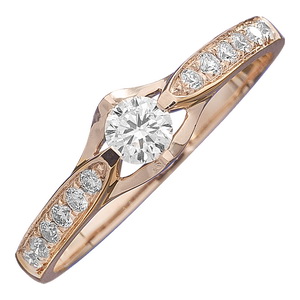 Дорогие друзья!   Представляю  альбом моих          работ по  дизайну  ювелирных украшений.  В своих работах я делаю акцент на драгоценные  полудрагоценные камни, также кристаллы, китайскую эмаль, а для серий бижутерии ,  люблю использовать не натуральные  материалы.
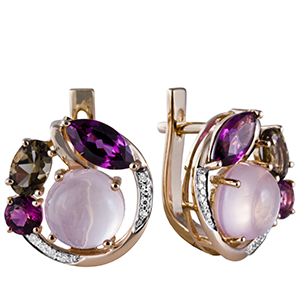 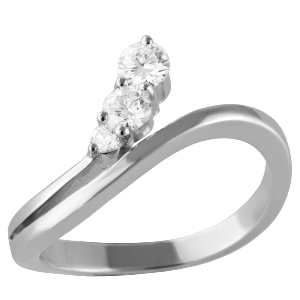 Коллекция украшений  «Царевна».
В  наборах   «Царевна – Лебедь» выбраны столь    любимые   и почитаемые     в России и  за рубежом страны  полудрагоценные камни Южного Урала.

Креативной составляющей для разработки  дизайна   украшений   коллекции   «Царевны»   послужили сказки А.C.Пушкина»
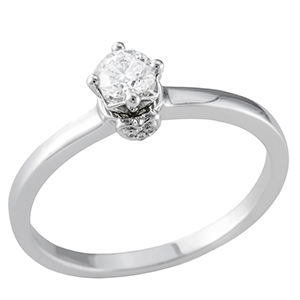 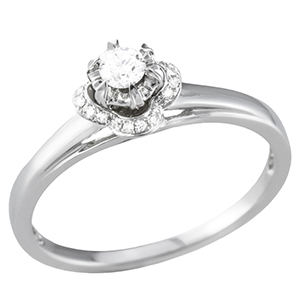 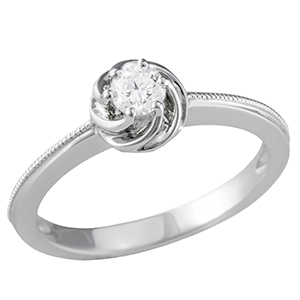 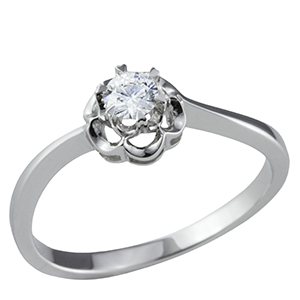 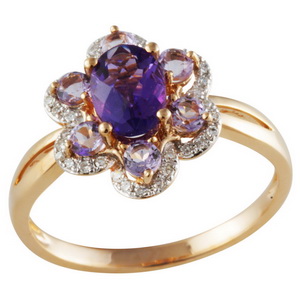 ДИЗАЙН КОЛЛЕКЦИИ ДРАГОЦЕННЫЙ МИР
Кольцо из белого золота 585 пробы. В украшение инкрустированы: 2 Бриллианта круглых 0,004 карат, 14 Бриллиантов круглых 0,033 карат, 5 Бриллиантов круглых 0,016 карат, 1 Топаз груша 2,860 карат. Общий вес 1,71 грамм
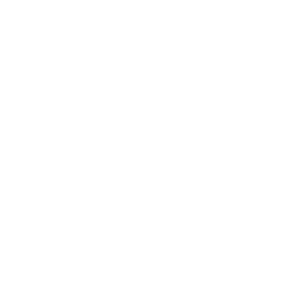 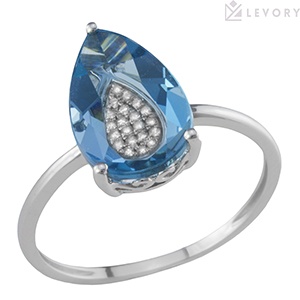 ДИЗАЙН КОЛЛЕКЦИИ ДРАГОЦЕННЫЙ МИР
Кольцо из белого золота 585 пробы. В украшение инкрустированы: 8 Бриллиантов круглых 0,022 карат, 4 Бриллианта круглых 0,009 карат, 13 Бриллиантов круглых 0,042 карат, 1 Топаз квадратный 3,416 карат. Общий вес 1,98 грамм.
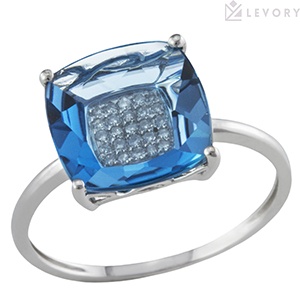 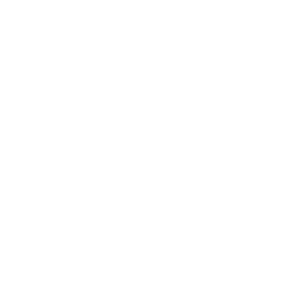 ДИЗАЙН КОЛЛЕКЦИИ ДРАГОЦЕННЫЙ МИР
Кольцо из желтого золота 585 пробы. В украшение инкрустированы: 4 Бриллианта круглых 0,009 карат, 9 Бриллиантов круглых 0,027 карат, 1 Аметист овальный 2,017 карат. Общий вес 2,01 грамм.
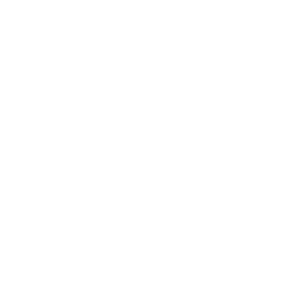 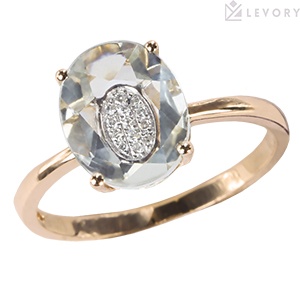 ДИЗАЙН КОЛЛЕКЦИИ ДРАГОЦЕННЫЙ МИР
Кольцо из красного золота 585 пробы. В украшение инкрустированы: 6 Бриллиантов круглых 0,017 карат, 4 Бриллианта круглых 0,008 карат, 2 Бриллианта круглых 0,006 карат, 1 Топаз маркиз 1,816 карат. Общий вес 1,46 грамм.
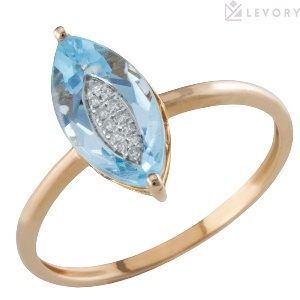 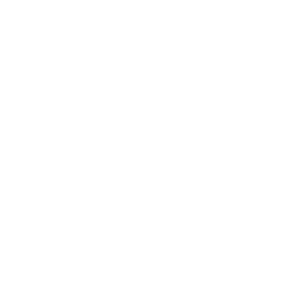 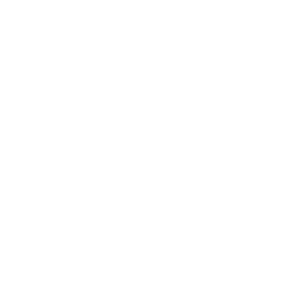 МАГИЯ БРИЛЛИАНТАКОЛЛЕКЦИЯ
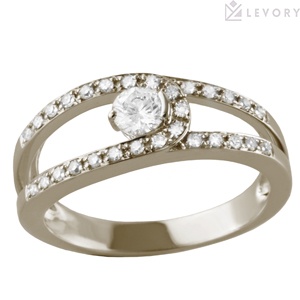 ДИЗАЙН КОЛЛЕКЦИИ МАГИЯ БРИЛЛИАНТА
Кольцо с одним бриллиантом из белого золота 585 пробы. В украшение инкрустированы: 1 Бриллиант круглый, Общий вес 2,47 грамм.
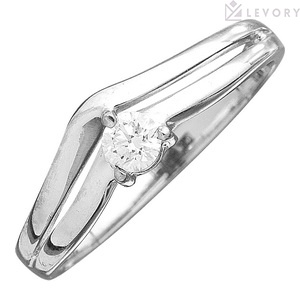 ДИЗАЙН КОЛЛЕКЦИИ МАГИЯ БРИЛЛИАНТА
Кольцо из красного золота 585 пробы. В украшение инкрустированы: 1 Бриллиант круглый 0,127 карат, 18 Бриллиантов круглых 0,106 карат. Общий вес 2,32 грамм.
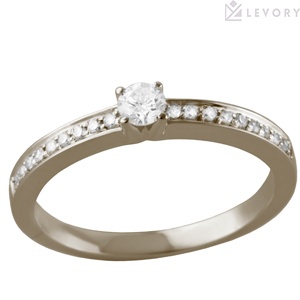 ДИЗАЙН КОЛЛЕКЦИИ МАГИЯ БРИЛЛИАНТА
Кольцо с одним бриллиантом из белого золота 585 пробы. В украшение инкрустированы: 1 Бриллиант круглый , 3/5А ов. Общий вес 2,37 грамм.
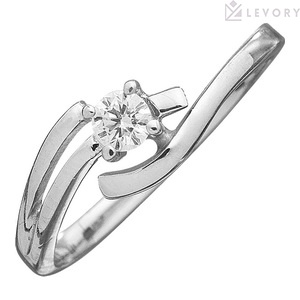 ДИЗАЙН КОЛЛЕКЦИИ МАГИЯ БРИЛЛИАНТА
Серьги из красного золота 585 пробы. В украшение инкрустированы: 2 Бриллианта круглых 0,128 карат. Общий вес 2,96 грамм.
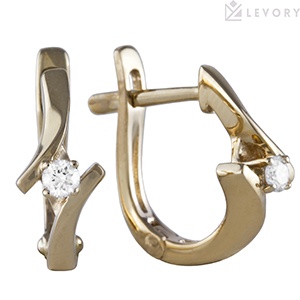 ДИЗАЙН КОЛЛЕКЦИИ МАГИЯ БРИЛЛИАНТА
Серьги из красного золота 585 пробы. В украшение инкрустированы: 2 Бриллианта круглых 0,228 карат, 20 Бриллиантов круглых 0,079 карат, 20 Бриллиантов круглых 0,081 карат. Общий вес 3,02 грамм.
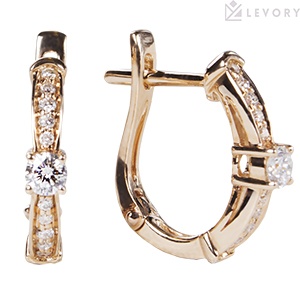 ДИЗАЙН КОЛЛЕКЦИИ МАГИЯ БРИЛЛИАНТА
Серьги из красного золота 585 пробы. В украшение инкрустированы: 2 Бриллианта круглых 0,307 карат. Общий вес 2,91 грамм
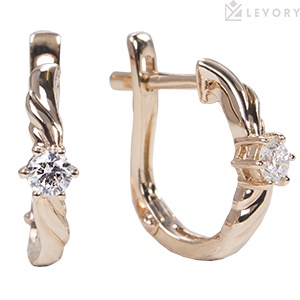 ШОКОЛАДКОЛЛЕКЦИЯ
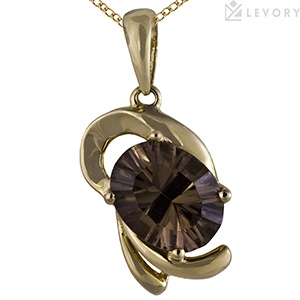 ДИЗАЙН КОЛЛЕКЦИИ ШОКОЛАД
Кольцо из красного золота 585 пробы. В украшение инкрустированы: 5 Бриллиантов круглых 0,045 карат, 2 Бриллианта круглых 0,028 карат, 1 Бриллиант круглый 0,020 карат, 2 Бриллианта круглых 0,050 карат, 4 Бриллианта круглых 0,112 карат, 1 Раух-топаз подушка 1,400 карат. Общий вес 2,27 грамм
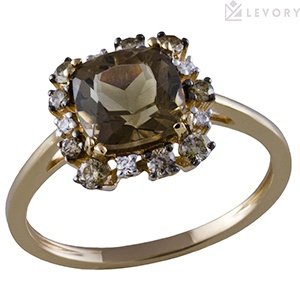 ДИЗАЙН КОЛЛЕКЦИИ ШОКОЛАД
Кольцо из желтого золота 585 пробы. В украшение инкрустированы: 1 Раух-топаз овальный 2,273 карат. Производство Россия. Общий вес 2,36 грамм.
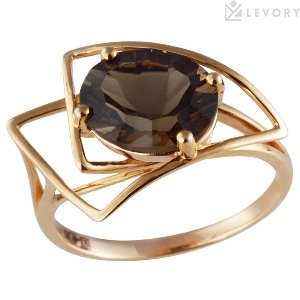 ДИЗАЙН КОЛЛЕКЦИИ ШОКОЛАД
Кольцо из красного золота 585 пробы. Выполнено в дизайне В украшение инкрустированы: 8 Бриллиантов круглых 0,077 карат, 40 Бриллиантов круглых 0,098 карат. Общий вес 1,95 грамм.
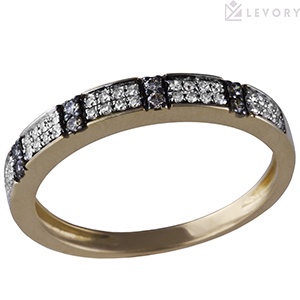 ДИЗАЙН КОЛЛЕКЦИИ ШОКОЛАД
Серьги из красного золота 585 пробы. В украшение инкрустированы: 12 Бриллиантов круглых 0,032 карат, 12 Бриллиантов круглых 0,204 карат, 2 Бриллианта круглых 0,082 карат. Общий вес 2,87 грамм.
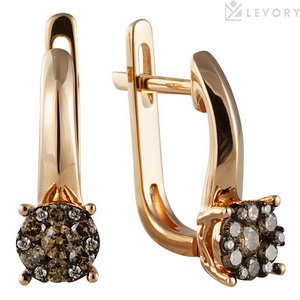 ДИЗАЙН КОЛЛЕКЦИИ ШОКОЛАД
Серьги с бриллиантами и полудрагоценными камнями из красного золота 585 пробы. В украшение инкрустированы: 2 Раух-топаза овальных 2,837 карат, 8 Бриллиантов круглых 0,024 карат. Общий вес 2,91 грамм.
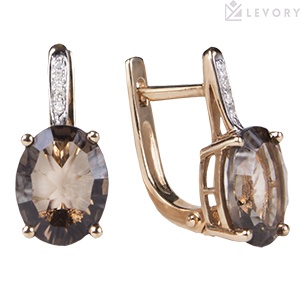 ДИЗАЙН КОЛЛЕКЦИИ ШОКОЛАД
Серьги из красного золота 585 пробы. В украшение инкрустированы: 40 Бриллиантов круглых 0,106 карат, 8 Бриллиантов круглых 0,059 карат, 14 Бриллиантов круглых 0,104 карат. Общий вес 2,71 грамм.
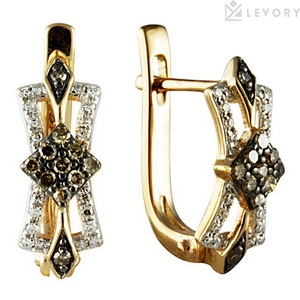 НЕОНОВАЯКОЛЛЕКЦИЯ
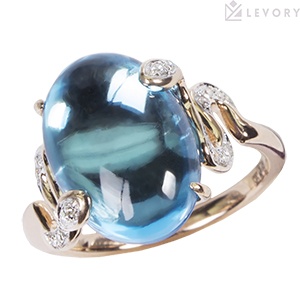 ДИЗАЙН КОЛЛЕКЦИИ НЕОНОВАЯ
Кольцо из красного золота 585 пробы. В украшение инкрустированы: 34 Бриллианта круглых 0,090 карат, 1 Топаз круглый 6,000 карат. Производство Россия. Общий вес 2,86 грамм.
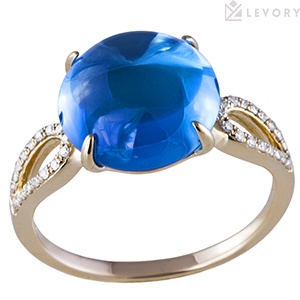 ДИЗАЙН КОЛЛЕКЦИИ НЕОНОВАЯ
Кольцо с бриллиантами, драгоценными и полудрагоценными камнями из красного золота 585 пробы. В украшение инкрустированы: 14 Бриллиантов круглых 0,040 карат, 16 Демантоидов круглых 0,472 карат, 1 Малахит 5,110ct . Общий вес 2,89 грамм.
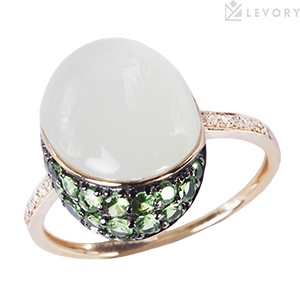 ДИЗАЙН КОЛЛЕКЦИИ НЕОНОВАЯ
Серьги с бриллиантами и полудрагоценными камнями из красного золота 585 пробы. В украшение инкрустированы: 16 Бриллиантов круглых 0,051 карат, 2 Топаза груша 8,125 карат. Общий вес 5,22 грамм.
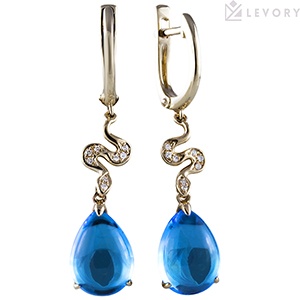 ДИЗАЙН КОЛЛЕКЦИИ НЕОНОВАЯ
Серьги из красного золота 585 пробы. В украшение инкрустированы: 42 Бриллианта круглых 0,110 карат, 2 Топаза овальных 8,630 карат. Общий вес 5,35 грамм.
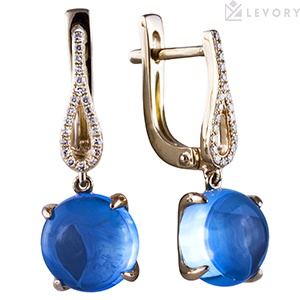 КОЛЛЕКЦИЯКРАСКИ
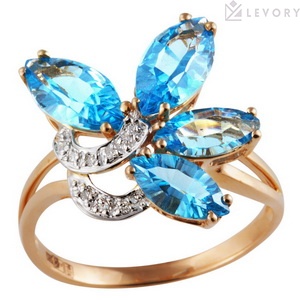 ДИЗАЙН КОЛЛЕКЦИИ КРАСКИ
Кольцо из красного золота 585 пробы. В украшение инкрустированы: 2 Аметиста овальных 0,324 карат, 2 Цитрина груша 0,370 карат, 6 Бриллиантов круглых 0,046 карат, 2 Хризолита груша 0,534 карат, 2 Топаза круглых 0,190 карат, 1 Топаз подушка 2,360 карат. Общий вес 3,16 грамм
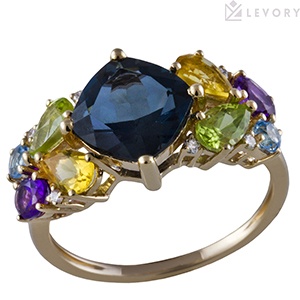 ДИЗАЙН КОЛЛЕКЦИИ КРАСКИ
Кольцо из красного золота 585 пробы. В украшение инкрустированы: 3 Бриллианта круглых 0,027 карат, 1 Топаз овальный 1,268 карат, 1 Хризолит овальный 0,800 карат. Общий вес 2,51 грамм
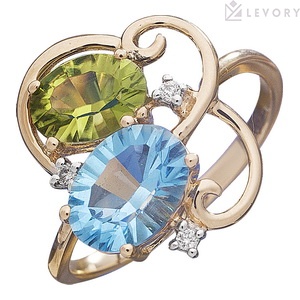 ДИЗАЙН КОЛЛЕКЦИИ КРАСКИ
Кольцо из красного золота 585 пробы. В украшение инкрустированы: 2 Бриллианта круглых 0,024 карат, 6 Бриллиантов круглых 0,017 карат, 8 Бриллиантов круглых 0,016 карат, 1 Гранат овальный 0,530 карат, 1 Гранат груша 0,540 карат, 1 Гранат круглый 0,080 карат, 1 Гранат круглый 0,224 карат. Общий вес 3 грамм.
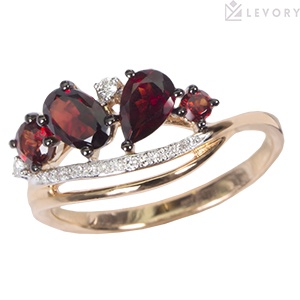 ДИЗАЙН КОЛЛЕКЦИИ КРАСКИ
Кольцо из красного золота 585 пробы. В украшение инкрустированы: 10 Бриллиантов круглых 0,028 карат, 28 Бриллиантов круглых 0,060 карат, 2 Топаза овальных 1,980 карат, 1 Топаз овальный 1,270 карат, 1 Топаз овальный 0,970 карат. Общий вес 4,21 грамм.
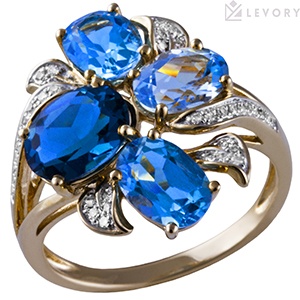 ДИЗАЙН КОЛЛЕКЦИИ КРАСКИ
Серьги из желтого золота 585 пробы. В украшение инкрустированы: 2 Ама круглых 0,945 карат, Хриз. Гранатов 1,766ct ,2, Цитр. Мз.ов 0,920ct ,2, Ов. 3,086ct;. Общий вес 5,4 грамм.
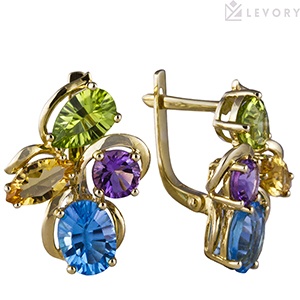 ДИЗАЙН КОЛЛЕКЦИИ КРАСКИ
Серьги из белого золота 585 пробы. В украшение инкрустированы: 2 Топаза овальных 3,955 карат. Производство Россия. Общий вес 4,4 грамм.
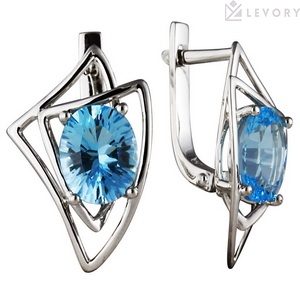